Title CommitteeCommittee Chair Name, Credentials - Hospital
Text
Text if more than one page needed
[Speaker Notes: Year-to-date progress (meetings, conf. calls, programs, activities, plans, and other strategies to support annual goals):
The education committee has met twice (Jan & April )in 2023, reviewed course evaluations for Basic trauma registry, AIS,  webinars and breakout sessions. 
The next meeting we will send out a needs assessment and start working on the 2024 course calendar. 
Additional comments:  
New members
Moderators 
Speakers for Breakout/Webinars
Recognition of specific committee members/ their contributions:


Karrie Brown stepped up to be co-chair of the education committee 

Next meeting scheduled July 25, 1-2p]
Title CommitteeCommittee Chair Name, Credentials - Hospital
Text
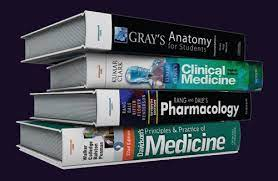 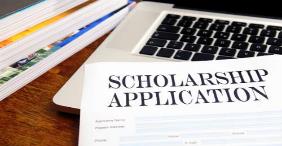 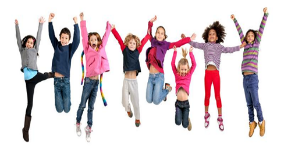 Title CommitteeCommittee Chair Name, Credentials - Hospital
Text
Compliance CommitteeMadonna Walters, MS, RN
Henry Ford Jackson Hospital
Title CommitteeCommittee Chair Name, Credentials - Hospital
Text